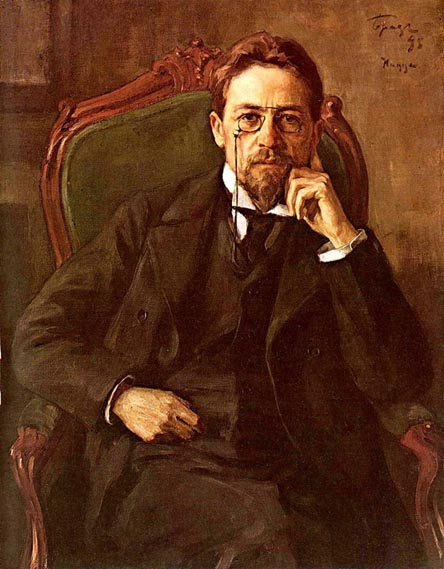 Психологизм рассказа А.П.Чехова «Хамелеон»
Интегрированный урок литературы и психологии 
в 6 классе
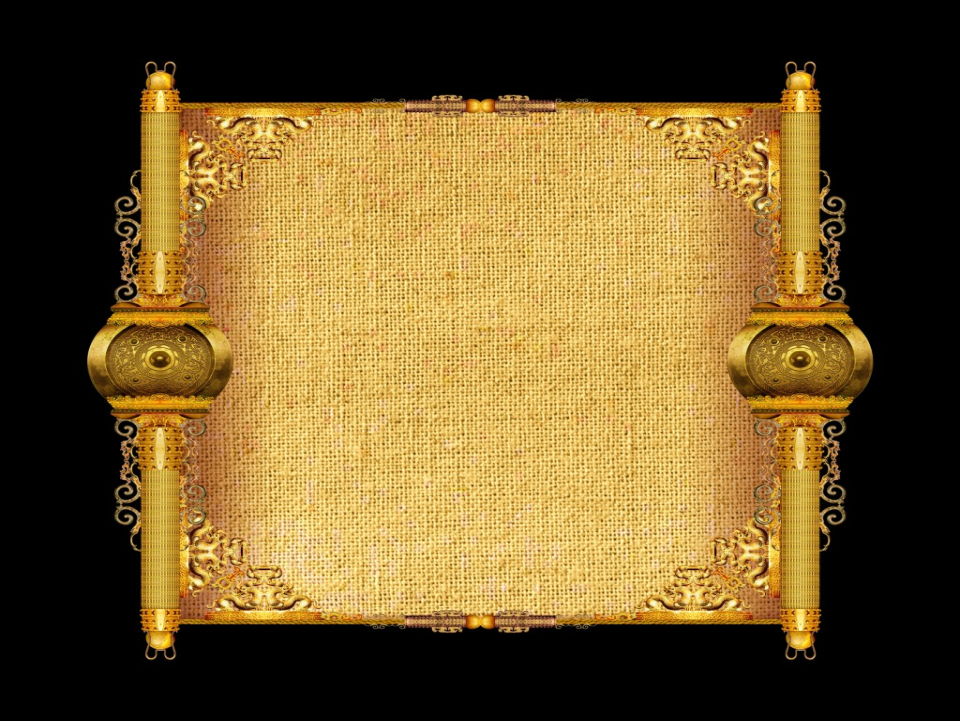 Тогда человек 
станет лучше, 
когда вы покажете ему, 
каков он есть. 
А.П.Чехов.
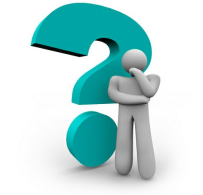 Психологизм –
это изображение чувств, мыслей, переживаний вымышленной личности (литературного персонажа) с помощью специфических средств художественной литературы
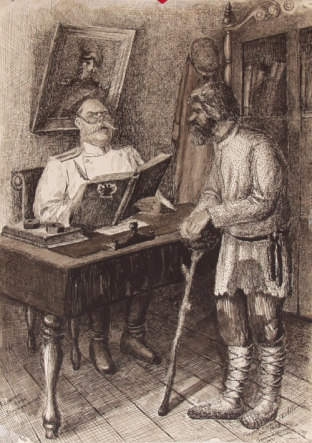 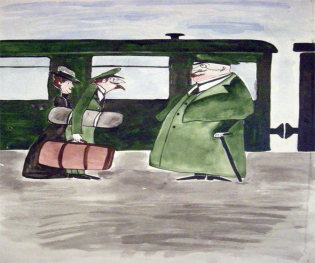 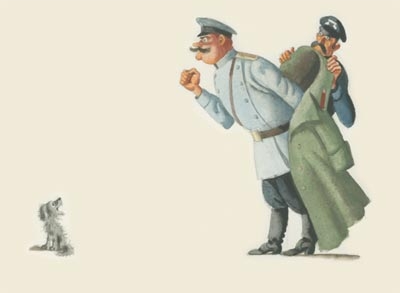 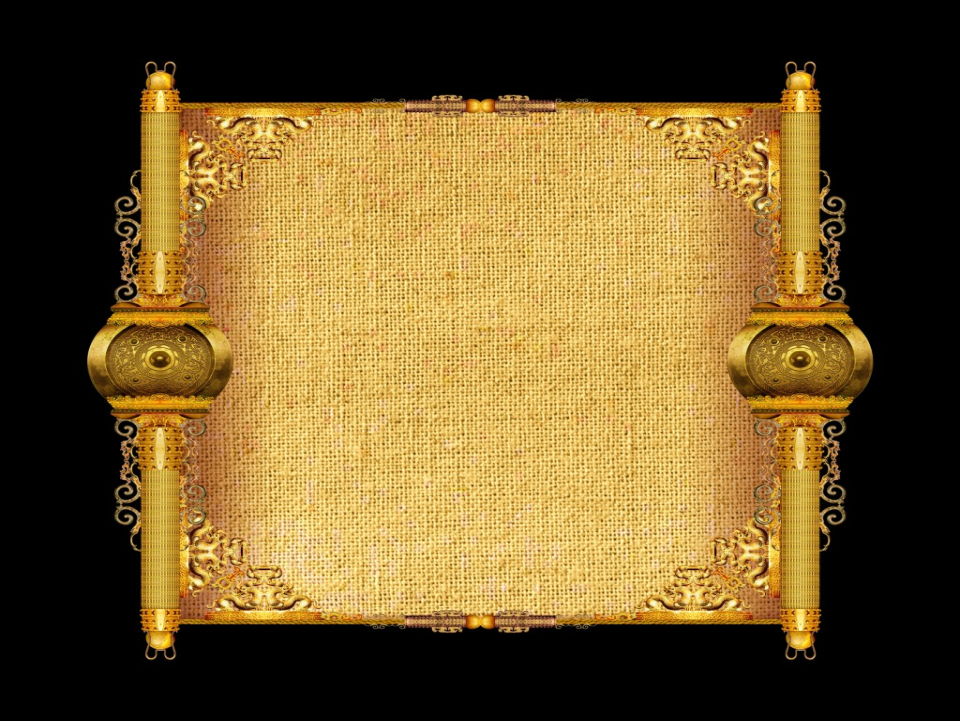 Тогда человек 
станет лучше, 
когда вы покажете ему, 
каков он есть. 
А.П.Чехов.
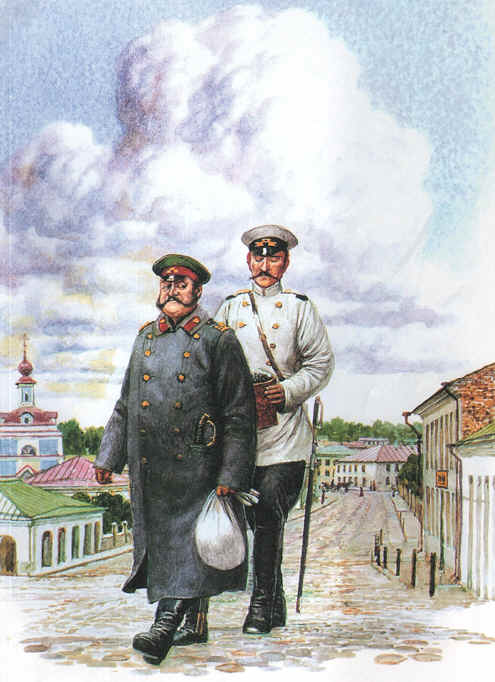 Рассказ «Хамелеон»
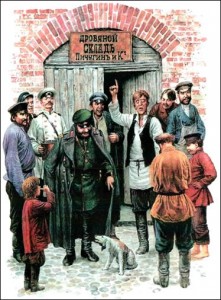 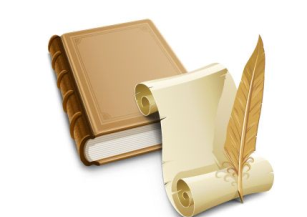 Литературный диктант
Как звали полицейского надзирателя?
Что было в руках у городового?
Как звали «золотых дел мастера»?
Какое животное «обидело» Хрюкина?
Как звали городового?
Во что был одет Очумелов?
Кому принадлежала собака?
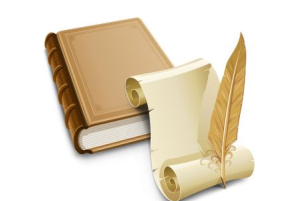 Литературный диктант (проверь себя)
Как звали полицейского надзирателя? (Очумелов)
Что было в руках у городового? (решето с конфискованным крыжовником)
Как звали «золотых дел мастера»? (Хрюкин)
Какое животное «обидело» Хрюкина? (собака)
Как звали городового? (Елдырин)
Во что был одет Очумелов? (в шинель)
Кому принадлежала собака? (брату генерала)
 7 правильных ответов – «5»
5 – 6 правильных ответов – «4»
3 – 4 правильных ответа – «3»
Герои рассказа
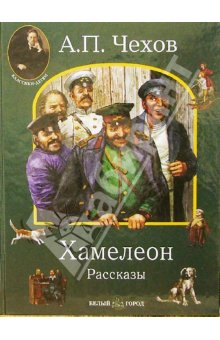 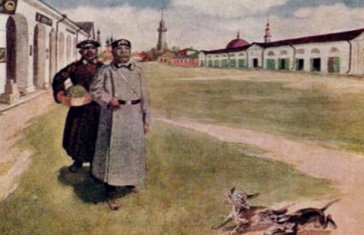 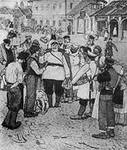 Хамелеон…
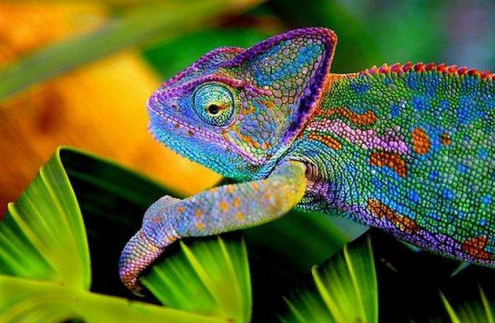 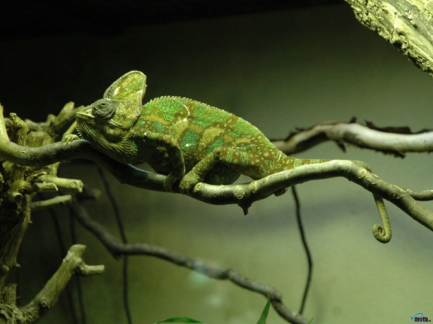 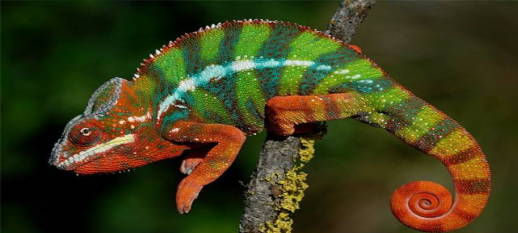 Словарная работа
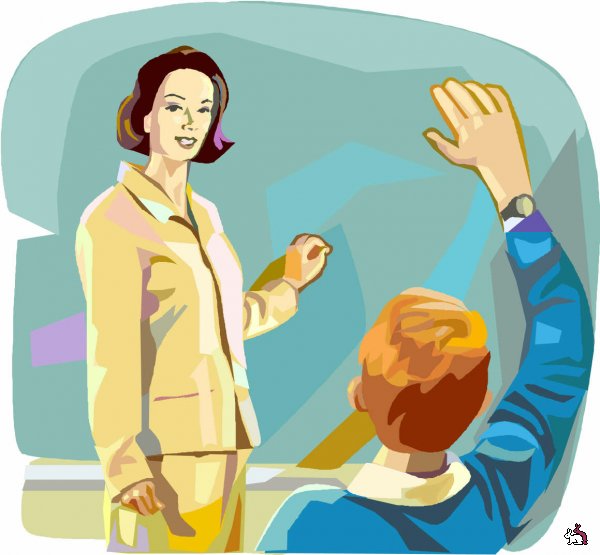 Хамелеон – 
Психологизм – 
Порок – 
Характер – 

«Глаза – это зеркало души» Л.Н.Толстой.
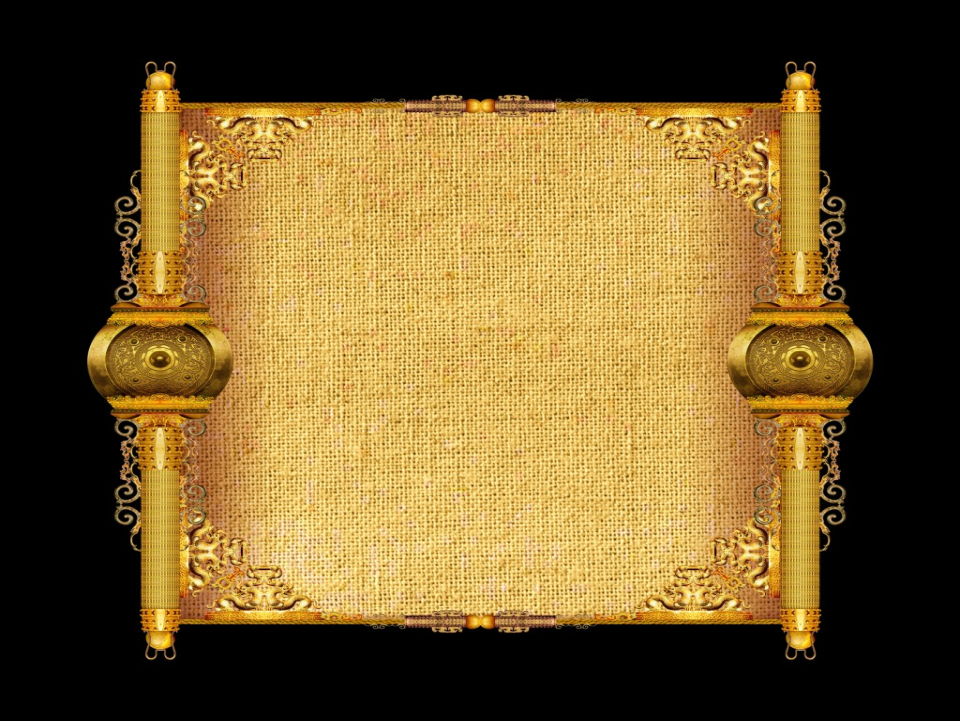 Тогда человек 
станет лучше, 
когда вы покажете ему, 
каков он есть. 
А.П.Чехов.
АККУРАТНОСТЬ    ДОБРОТА    УМ 
ЖИЗНЕРАДОСТНОСТЬ  НАСТОЙЧИВОСТЬ  
ПРАВДИВОСТЬ ПРИНЦИПИАЛЬНОСТЬ САМОСТОЯТЕЛЬНОСТЬ СКРОМНОСТЬ ОБЩИТЕЛЬНОСТЬ ГОРДОСТЬ ДОБРОСОВЕСТНОСТЬ РАВНОДУШИЕ ЛЕНЬ ЗАЗНАЙСТВО ТРУСОСТЬ ЖАДНОСТЬ ПОДОЗРИТЕЛЬНОСТЬ ЭГОИЗМ
НАХАЛЬСТВО ЛОЖЬ ПОДХАЛИМСТВО ЛИЦЕМЕРИЕ ГРУБОСТЬ ХАМСТВО ВЫСОКОМЕРИЕ САМОЛЮБИЕ УГОДЛИВОСТЬ ЧИНОПОЧИТАНИЕ
ДЕРЕВО СОВЕСТИ
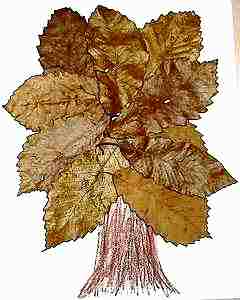 Запишите на стикерах те качества, которые должны составлять основу характера человека и которые должны быть с вами всегда
Что взяли для себя с урока?Чему вас научил Чехов?
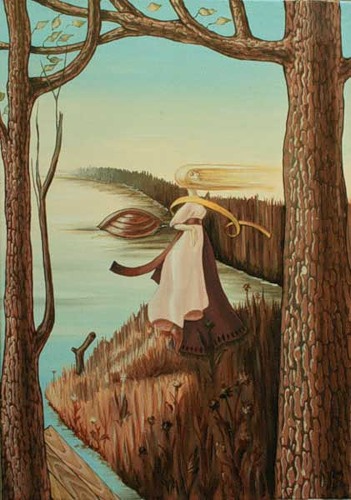 Домашнее задание:
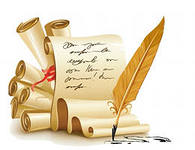 Сочинение – миниатюра 
«Хамелеоны в нашей жизни»
или
«Я уважаю в себе и других...»